Муниципальное образовательное учреждение – детский сад №31
«КТО ЛЕЧИТ ЛЕС?»
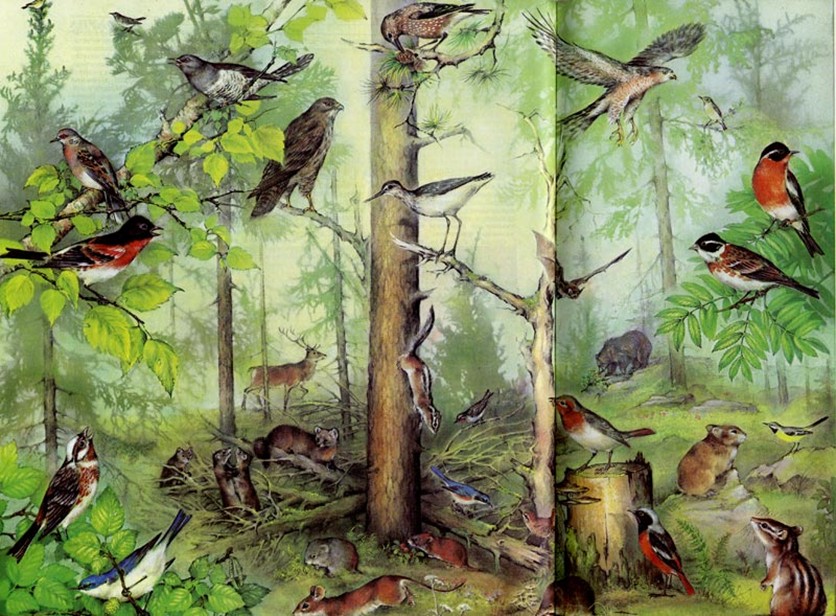 Воспитатель: Е. В. Сайкина
«КТО ЛЕЧИТ ЛЕС?»
ЦЕЛЬ ИГРЫ: СИСТЕМАТИЗАЦИЯ И УТОЧНЕНИЕ ЗНАНИЙ ДЕТЕЙ О ЛЕСНЫХ ПТИЦАХ, ИХ РОЛИ В ЖИЗНИ ЛЕСА, РАЗВИТИЕ ПОЗНАВАТЕЛЬНОГО ИНТЕРЕСА, СВЯЗНОЙ РЕЧИ
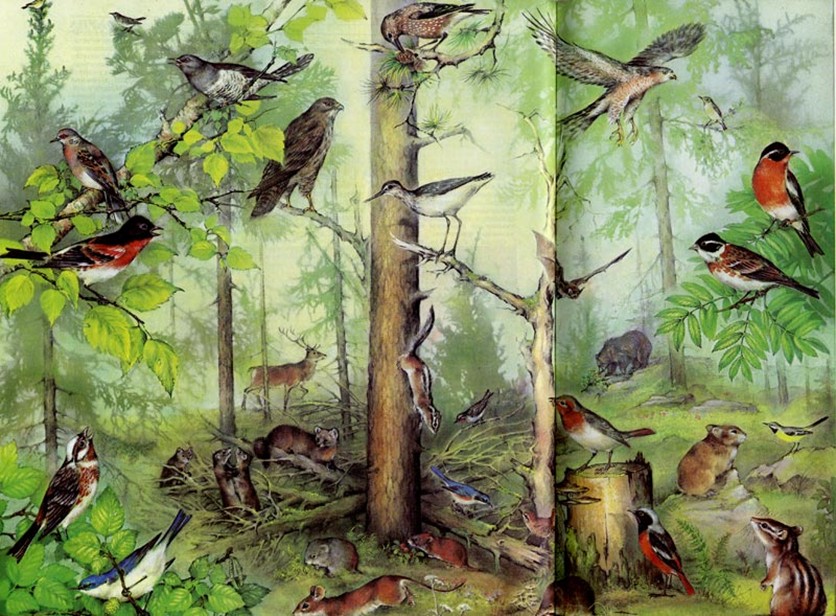 ХОД ИГРЫ: ДЕТИ, ИЗ ПРЕДЛОЖЕНЫХ КАРТИНОК, ВЫБИРАЮТ КАРТОЧКИ С ИЗОБРАЖЕНИЕМ ПТИЦ,УНИЧТОЖАЮЩИХ ВРЕДИТЕЛЕЙ ЛЕСА, ОБЪЯСНЯЯ СВОЕ РЕШЕНИЕ
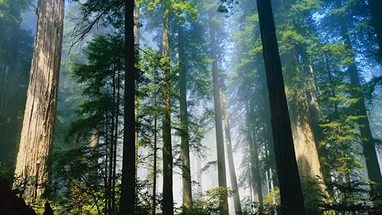 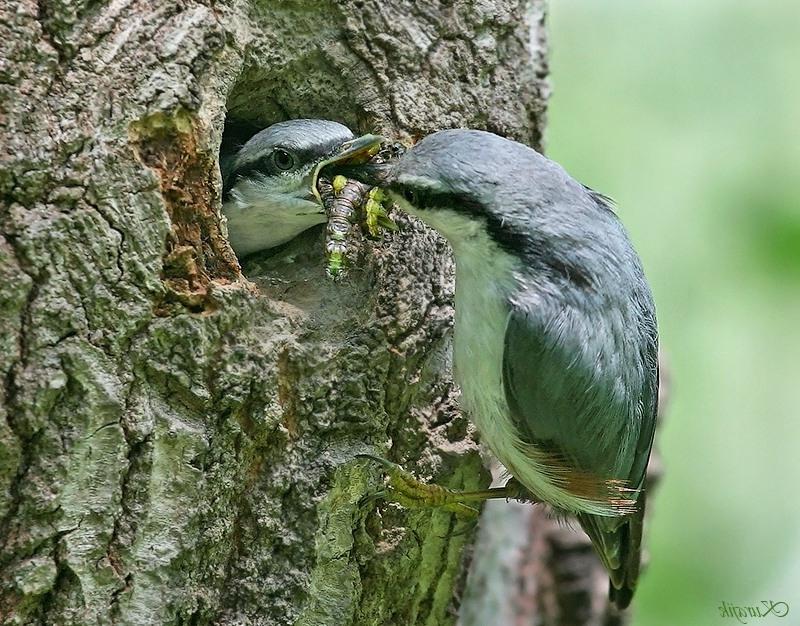 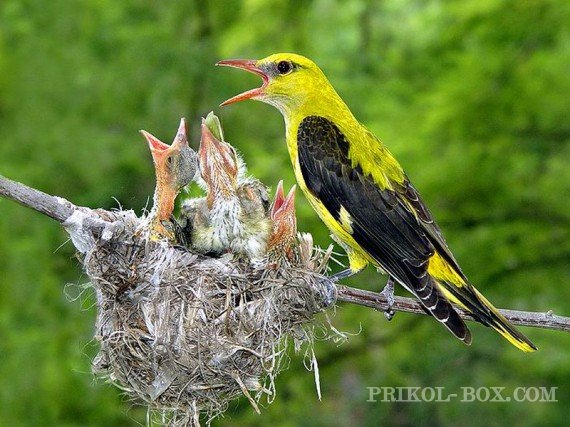 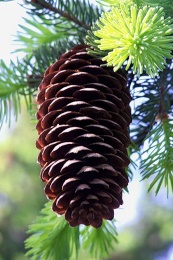 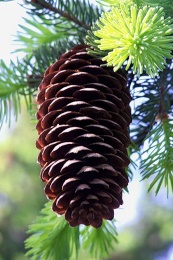 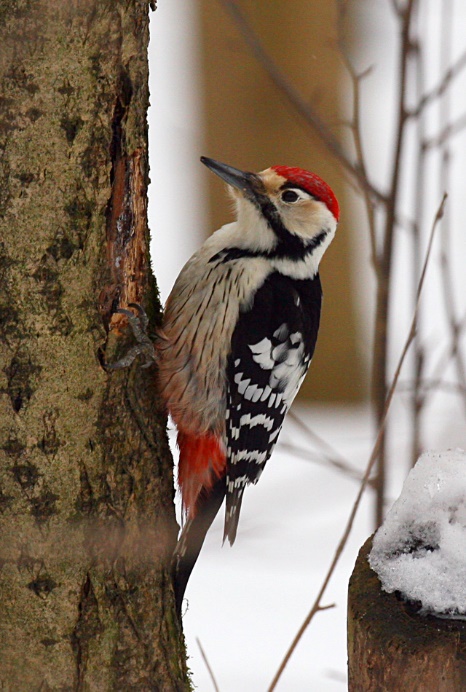 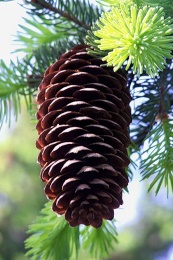 журавль
дятел
поползень
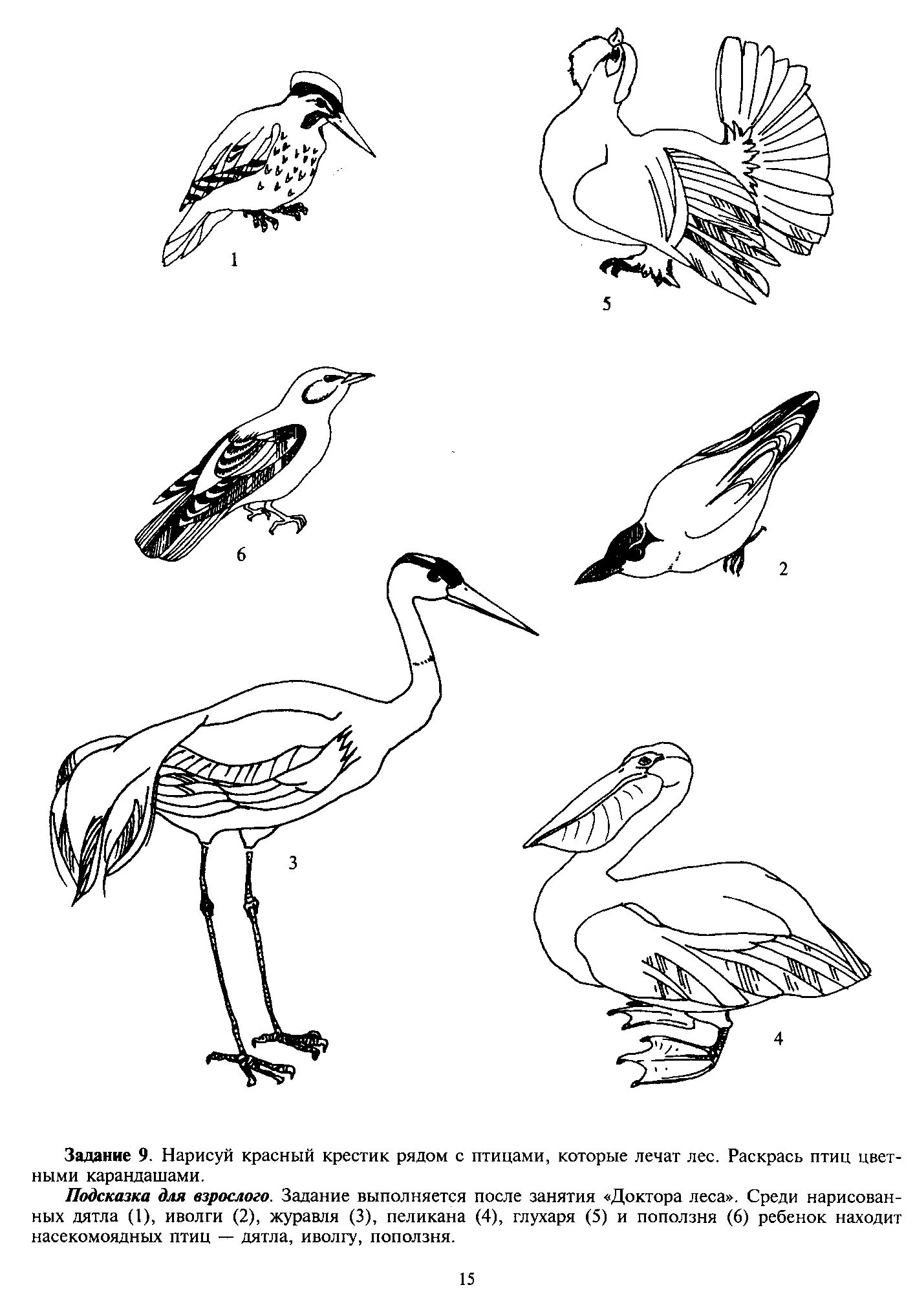 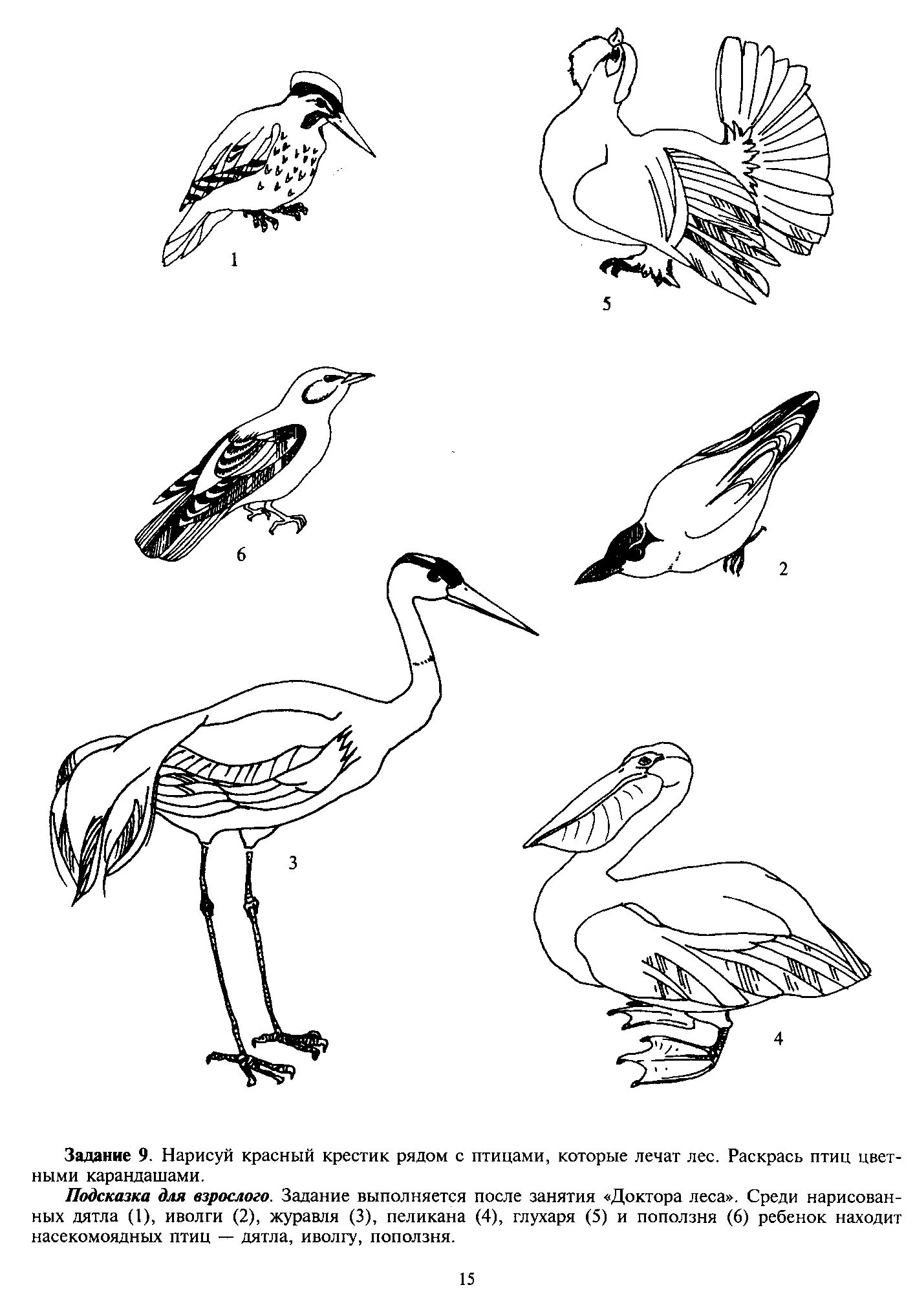 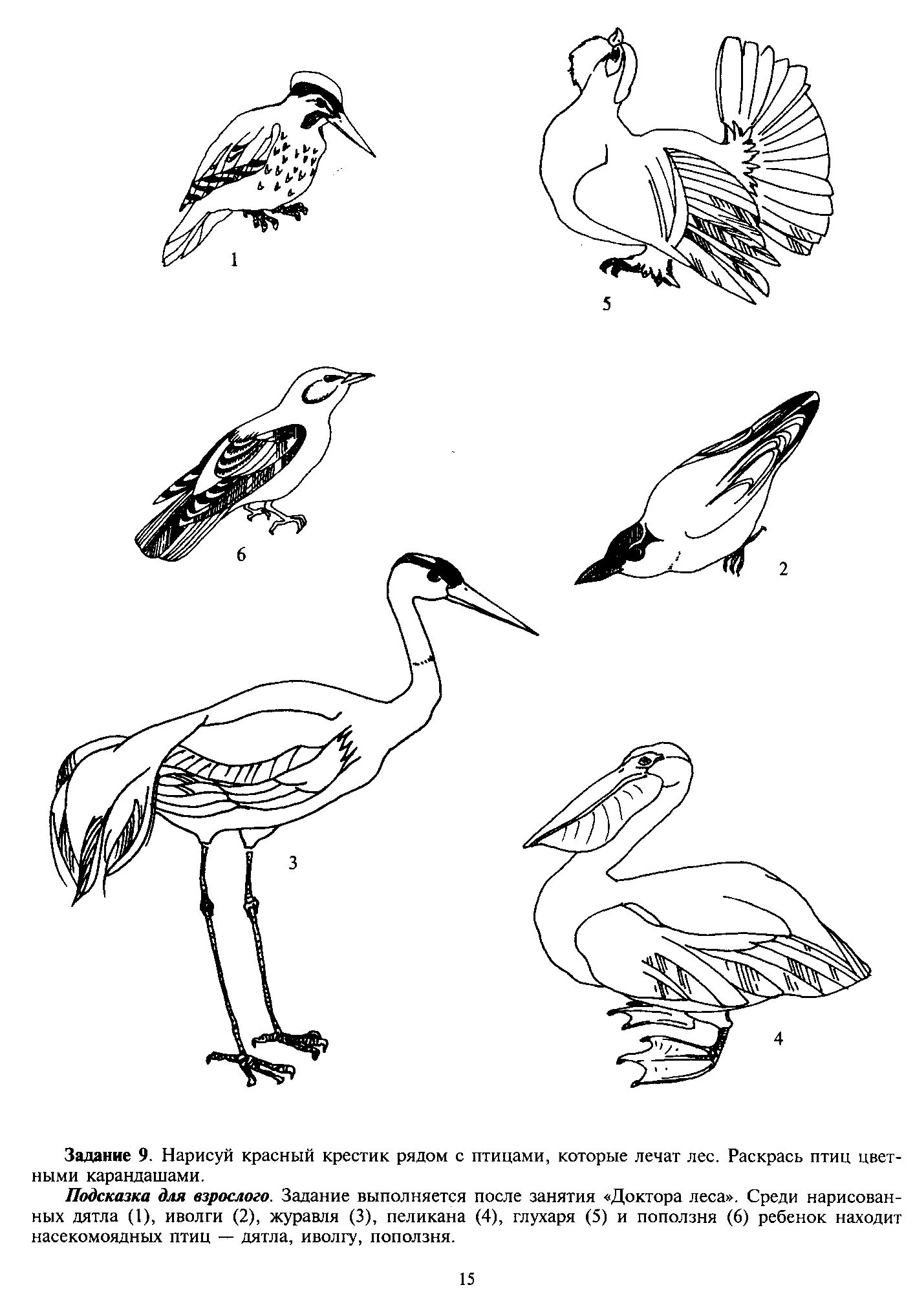 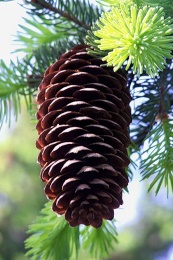 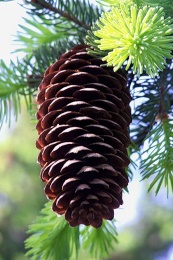 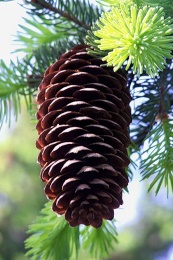 пеликан
глухарь
иволга
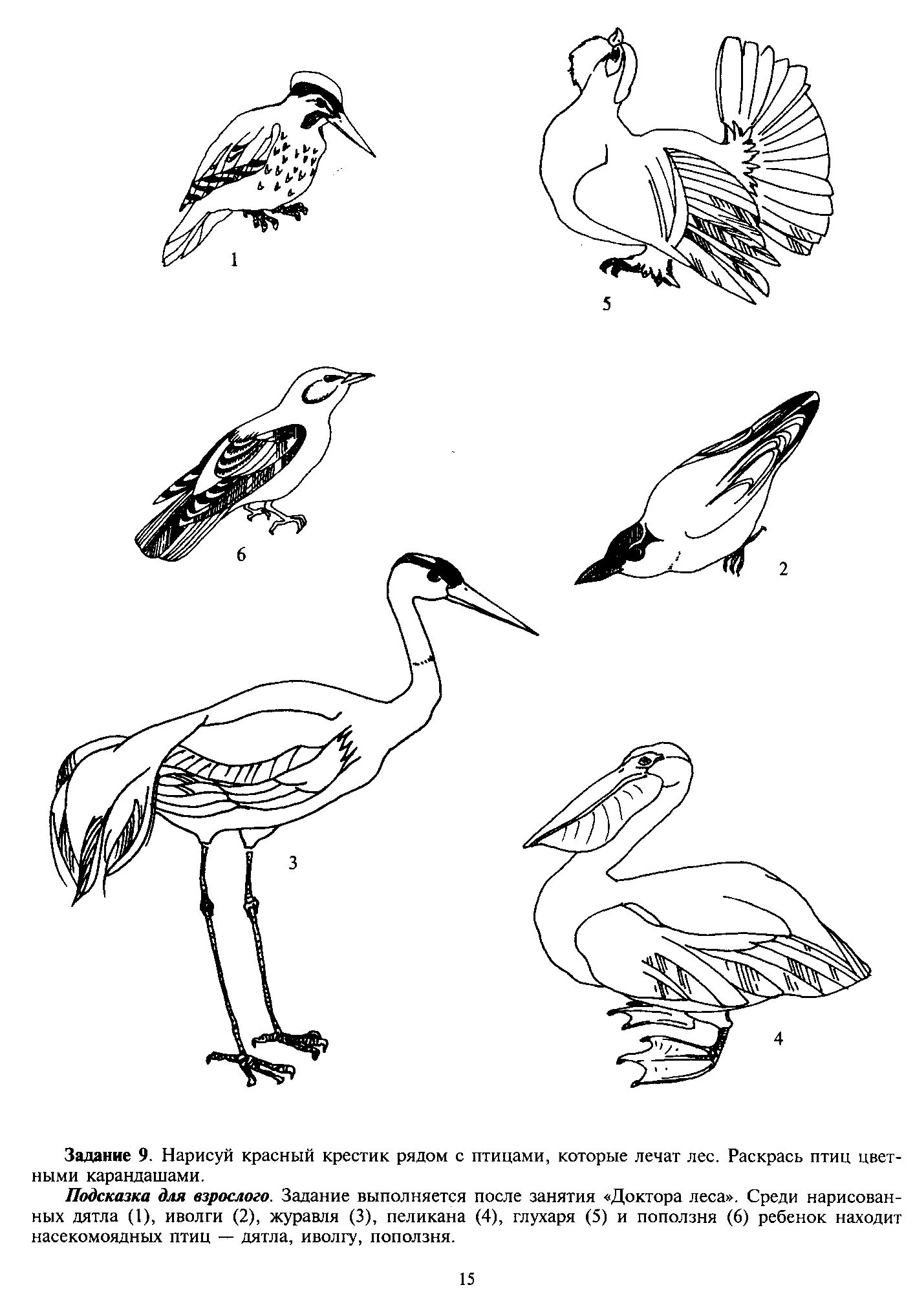 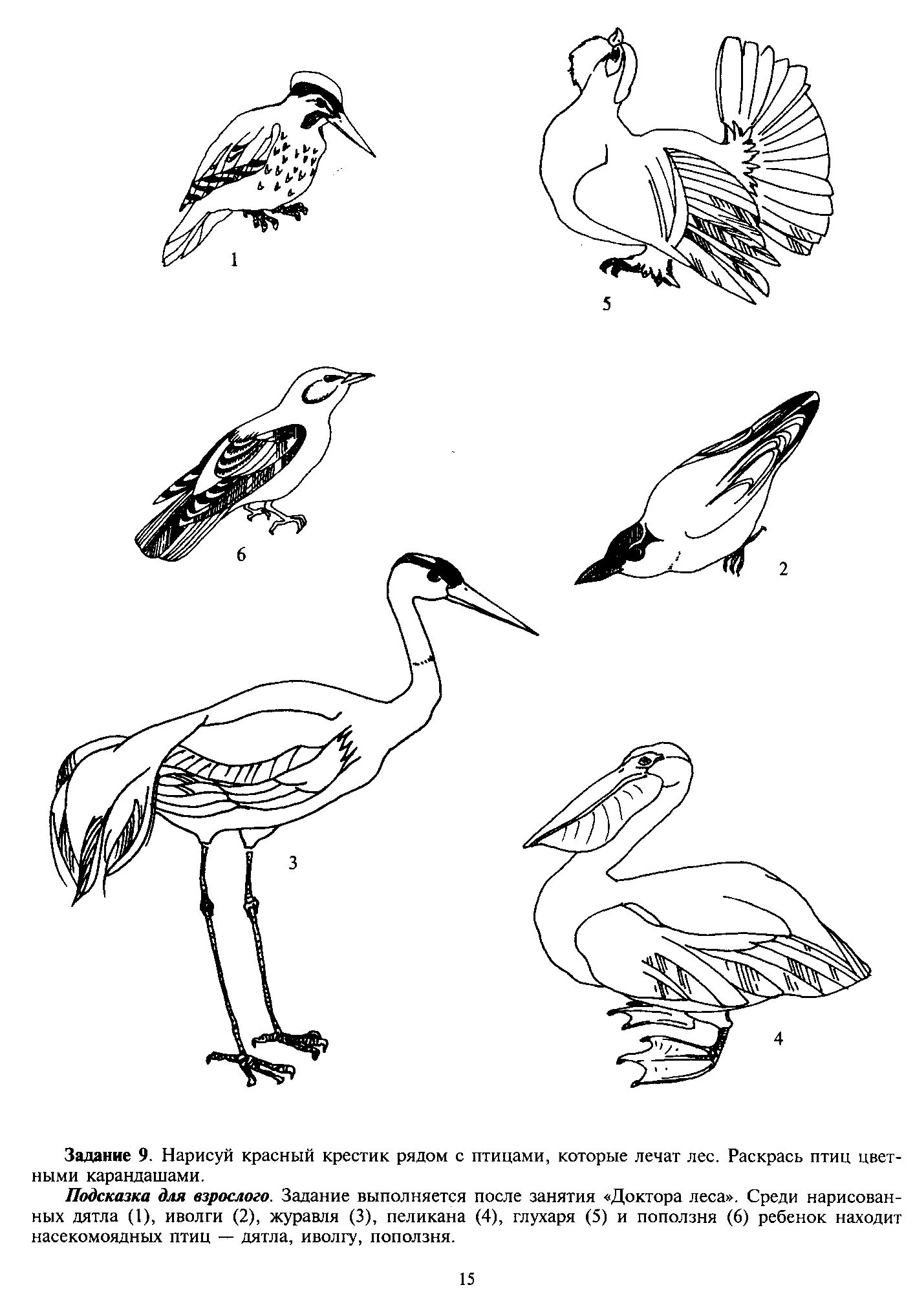 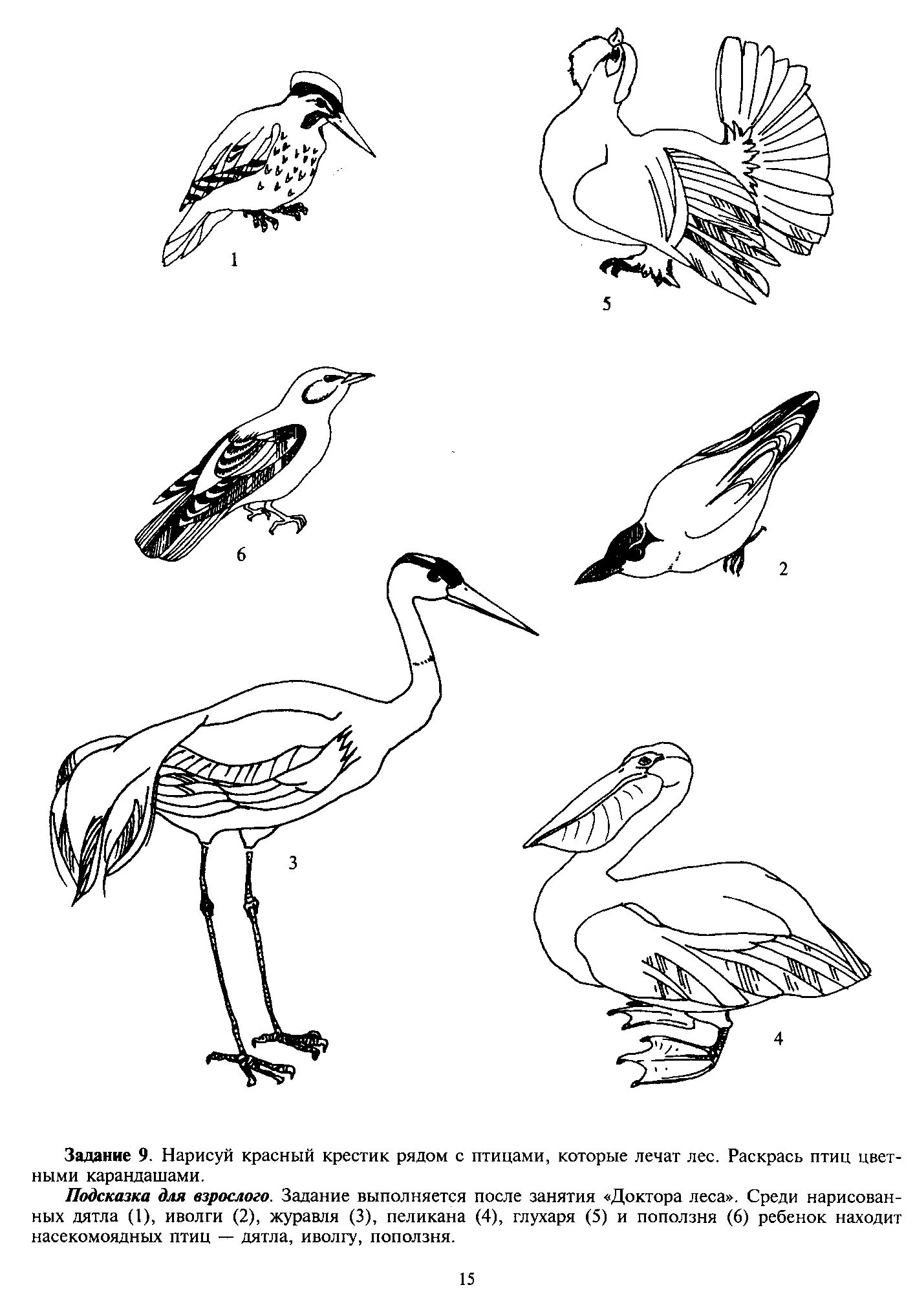 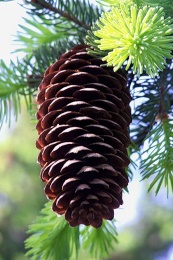 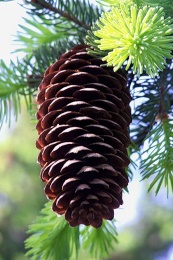 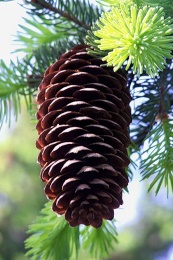 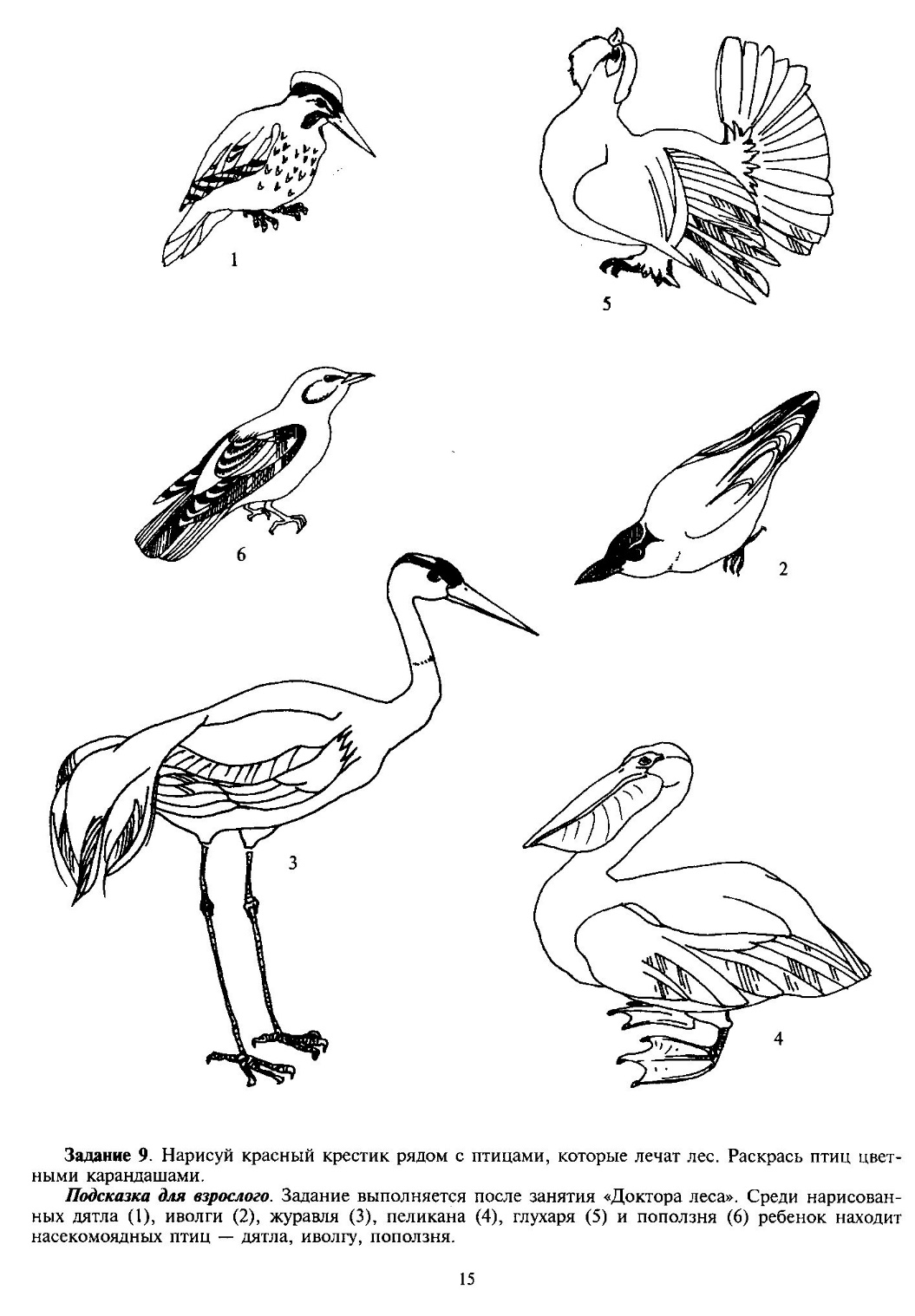